PORUCHY VĚDOMÍ
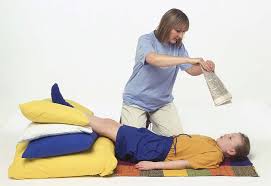 PRVNÍ POMOC 
LF MU, ÚZV
Podzim 2024
Vědomí
Aktivní stav lidské psychiky

Vztah jednoty a souvislosti vlastní osoby s okolním světem
Orientace v čase, místě. situaci, osobě

Vnímáme podněty z okolí, přiměřeně na ně reagujeme, komunikujeme

Vědomí je ukazatel stavu lidského mozku
2
Ústav zdravotnických věd, Lékařská fakulta, Masarykova univerzita
Poruchy vědomí - dělení
Kvalitativní = změna obsahu vědomí
Kvantitativní = zastřené vědomí
Somnolence

Sopor

Kóma

Mělké

Hluboké
Zmatenost = dezorientovanost

Bezradnost

Nesouvislý hovor

Nepřiměřené chování

Agresivní chování

Delirium

Halucinace
3
Ústav zdravotnických věd, Lékařská fakulta, Masarykova univerzita
Orientační vyšetření vědomí - AVPU
Vyšetření stupně poruchy vědomí (Level of Consciousness, LOC) pomocí AVPU systému

Využití hlavně v USA, osoba poskytující první pomoc hodnotí stupeň vědomí podle podnětů a jejich zpětné vazby:

Alert (bdělý)

Response to Vocal stimuli (reaguje na oslovení) - somnolence

Response to Painful stimuli (reaguje na bolest) - sopor

Unresponsive (nereaguje) - kóma
4
Ústav zdravotnických věd, Lékařská fakulta, Masarykova univerzita
Orientační vyšetření vědomí - AVPU
Zachránce může pomocí AVPU jednoduše vyhodnotit stupeň poruchy vědomí a situaci správně nahlásit při volání zdravotnické záchranné služby
5
Ústav zdravotnických věd, Lékařská fakulta, Masarykova univerzita
Anamnéza - poruchy vědomí
Pátráme:

Kdy došlo k poruše vědomí - okolnosti
Úraz, rozčílení, zavinění třetí osoby

Rozvíjení stavu
První pomoc, křeče, zvracení

Co svědčí pro otravu

Předchozí obdobná anamnéza
6
Ústav zdravotnických věd, Lékařská fakulta, Masarykova univerzita
Glasgow coma scale
GCS ≤ 7 kóma	GCS ≤ 13 hospitalizace
7
Ústav zdravotnických věd, Lékařská fakulta, Masarykova univerzita
Bezvědomí
Projev poruchy činnosti centrální nervové soustavy

Stav, kdy chybí obranné reflexy

Stav, který ohrožuje postiženého neprůchodností dýchacích cest (zapadnutí jazyka, zubní protézy, zatečením zvratků / krve) a udušením
8
Ústav zdravotnických věd, Lékařská fakulta, Masarykova univerzita
Příčiny bezvědomí
Vnější
Vnitřní
Mozkové příhody

Náhlá zástava oběhu

Dechové selhání
Úrazy hlavy

Otřesy mozku

Otravy

Tonutí

Úrazy elektrickým proudem
9
Ústav zdravotnických věd, Lékařská fakulta, Masarykova univerzita
Příčiny bezvědomí
Sekundární
Primární
Poranění mozku

Choroby mozku
Poruchy krevního zásobení mozku

Akutní otravy

Nedostatek O2 v krvi

Selhání vitálních funkcí

Metabolické poruchy

Tepelné vlivy
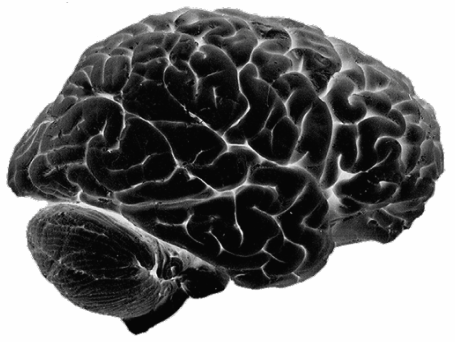 10
Ústav zdravotnických věd, Lékařská fakulta, Masarykova univerzita
Příznaky bezvědomí
Postižený NEREAGUJE na vnější podněty, a to:

Důrazné hlasité oslovení

Doteky, zatřesení

Bolestivé podněty
11
Ústav zdravotnických věd, Lékařská fakulta, Masarykova univerzita
Příznaky bezvědomí
Postižený nepřirozeně leží (může být i vsedě)

Má povolené svalové napětí

Končetiny zdvižené a spuštěné volně padají k zemi

Uvolněný jazyk a závěs jazyka vlastní vahou zapadají k zadní stěně hltanu a uzavírají vchod do dýchacích cest
12
Ústav zdravotnických věd, Lékařská fakulta, Masarykova univerzita
Orientační vyšetření vědomí
Reakce na oslovení

Reakce na dotek, zatřesení

Reakce na bolestivý podnět
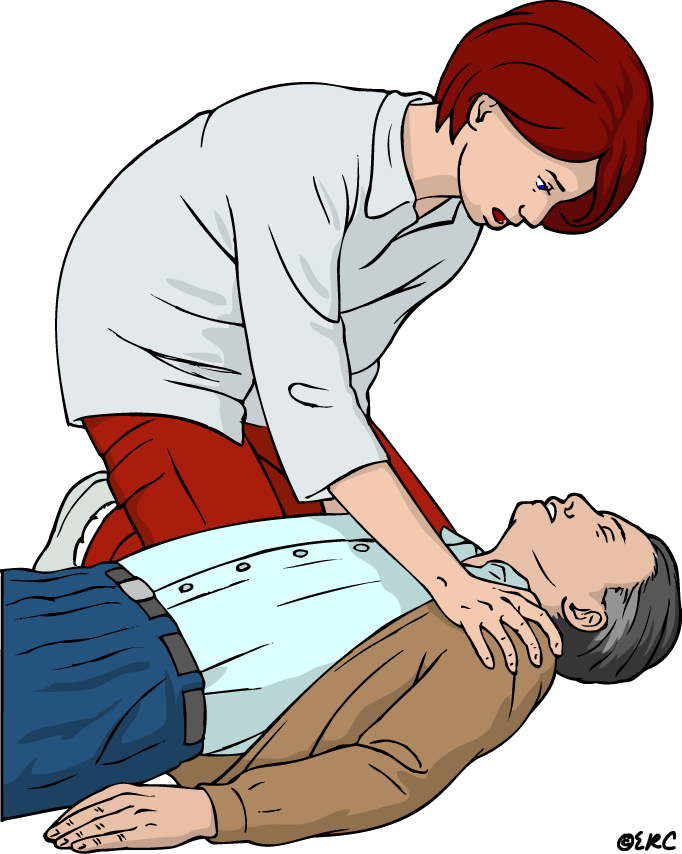 13
Ústav zdravotnických věd, Lékařská fakulta, Masarykova univerzita
Zprůchodnění dýchacích cest a kontrola dechu
Při aspiraci odstraňte cizí těleso (jenom viditelné!)

Otevřete a vyčistěte dutinu ústní

Zakloňte hlavu

Zkontrolujte dýchání
14
Ústav zdravotnických věd, Lékařská fakulta, Masarykova univerzita
Zprůchodnění dýchacích cest při aspiraci
Při neprůchodnosti dýchacích cest z důvodu vniknutí cizího tělesa, sousta, tekutiny, zvratků, použijte:

Údery mezi lopatky

Heimlichův manévr
15
Ústav zdravotnických věd, Lékařská fakulta, Masarykova univerzita
Otevření úst
16
Ústav zdravotnických věd, Lékařská fakulta, Masarykova univerzita
Záklon hlavy
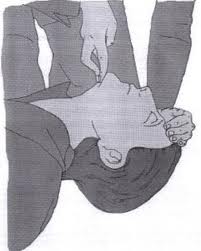 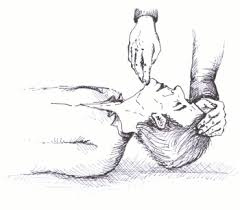 17
Ústav zdravotnických věd, Lékařská fakulta, Masarykova univerzita
Kontrola dechu
Dýchání musíte:

Vidět, slyšet, cítit
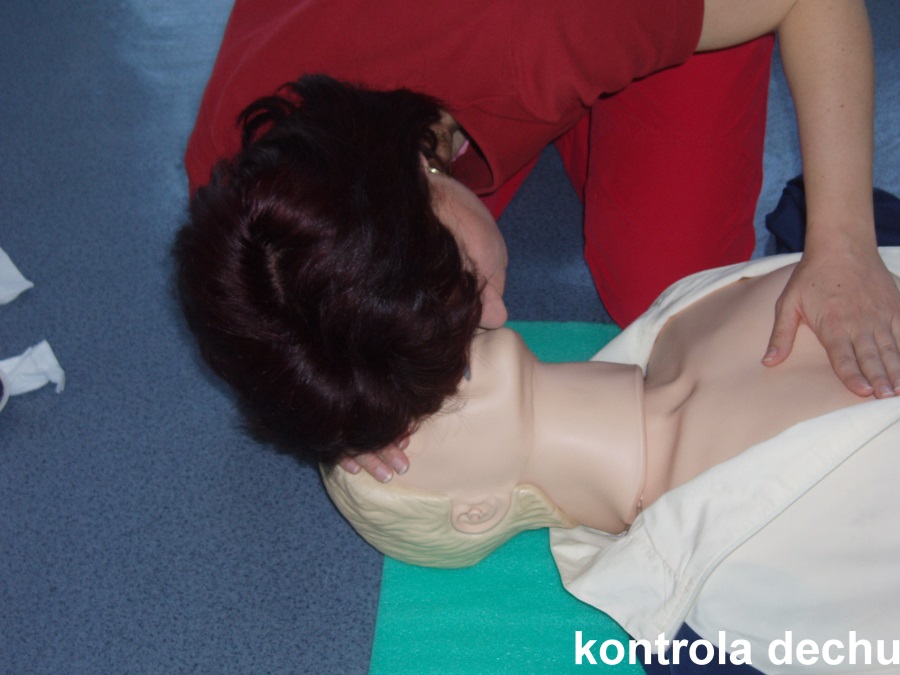 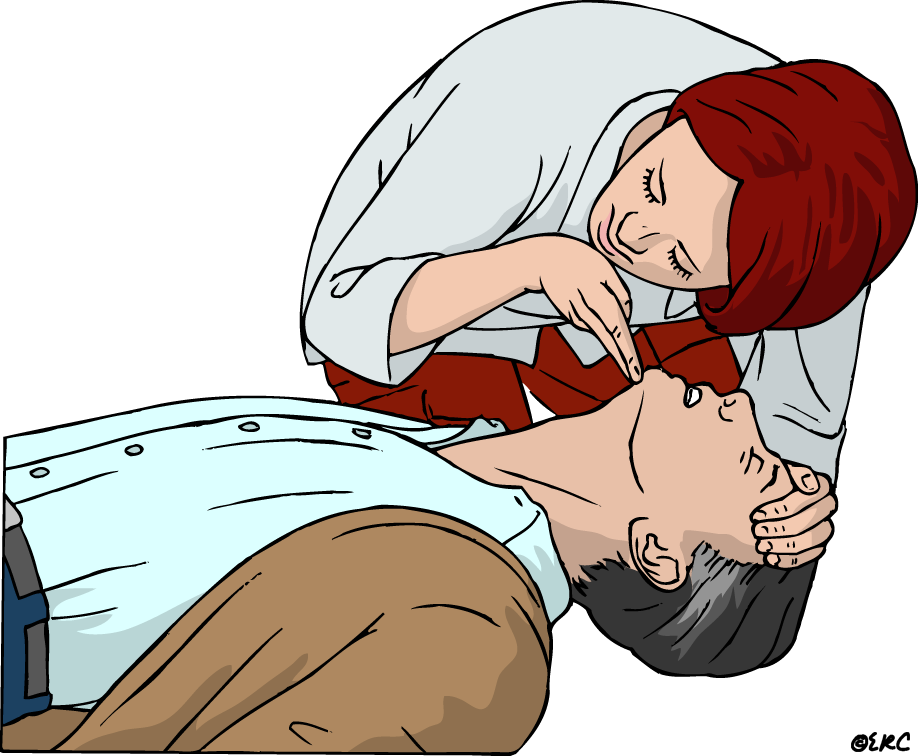 18
Ústav zdravotnických věd, Lékařská fakulta, Masarykova univerzita
První pomoc u poruchy vědomí
Kontrola vědomí
Zprůchodnění dýchacích cest
Kontrola dýchání
Přivolání ZZS
Orientační vyšetření
Hlava, krk, hrudník, nadbřišek, oči
Soustavná kontrola vitálních funkcí
Při selhání VF - KPR
Pátráme po lékařských dokumentech
Léky, zprávy, průkaz diabetika, epileptika
19
Ústav zdravotnických věd, Lékařská fakulta, Masarykova univerzita
Synkopa = mdloba = kolaps
Krátkodobá ztráta vědomí

Vyvolaná krátkodobým nedostatečným prokrvením mozku

Nejčastěji způsobená poklesem TK
20
Ústav zdravotnických věd, Lékařská fakulta, Masarykova univerzita
Synkopa - dělení
Vasovagální synkopa
Příčinou je narušená regulace autonomního systému s náhlou převahou činnosti parasympatiku, což vede k bradykardii a hypotenzi
Příčiny: horko, dlouhé stání, vydýchaný vzduch

Ortostatická synkopa
Při rychlém přesunu ze sedu nebo lehu do stoje, na základě nedostatečné vazokonstrikce
21
Ústav zdravotnických věd, Lékařská fakulta, Masarykova univerzita
Synkopa - dělení
Syndrom sinus caroticus
Podráždění karotického sinu (holení, prudký pohyb hlavou) nebo tlakem na sinus caroticus (např. límečkem košile) → bradykardie a hypotenze

Kardiální synkopa
Při výskytu arytmií a srdečních onemocnění

Ostatní synkopy
Metabolické
Neurologické
Onkologické
22
Ústav zdravotnických věd, Lékařská fakulta, Masarykova univerzita
Synkopa - První pomoc
Kontrola průchodnosti dýchacích cest

Kontrola dechu

Protišoková až autotransfuzní poloha

Uvolnění oděvu

Čerstvý vzduch
23
Ústav zdravotnických věd, Lékařská fakulta, Masarykova univerzita
Synkopa - kdy volat ZZS
Postižený rychle přichází k vědomí a je známá příčina mdloby → není třeba volat ZZS (obnova vědomí max. do 5 minut)

Postižený se neprobírá → sledování vitálních funkcí, průchodnost dýchacích cest, volat ZZS

ZZS dále voláme: pokud jsou poruchy vitálních funkcí, po nabytí vědomí má postižený bolesti hlavy, poruchy hybnosti, řeči, je dezorientovaný
24
Ústav zdravotnických věd, Lékařská fakulta, Masarykova univerzita
Přístup k agresivnímu postiženému (kvalitativní porucha vědomí)
Postiženého chráníme před sebepoškozením, nebo poškozováním okolí
Nebezpečné předměty odstraňujeme z dosahu
Snažíme se o psychické zklidnění
Udržujeme 2 m odstup
Nedoporučujeme, nevyvracíme, nezesměšňujeme
Násilné zadržení jen v krajním případě
Nehrajeme si na hrdiny
Žádáme asistenci policie
25
Ústav zdravotnických věd, Lékařská fakulta, Masarykova univerzita
Použité zdroje
SAIBERTOVÁ, Simona. První pomoc. 1. vydání. Brno: Masarykova univerzita, 2014 (2017). ISBN 978-80-210-7020-2
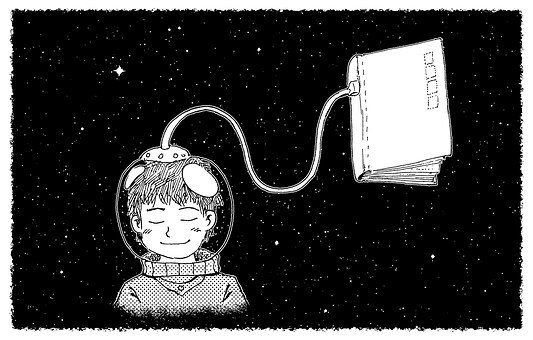 26
Ústav zdravotnických věd, Lékařská fakulta, Masarykova univerzita